Figure 7. Concentration-dependent changes in the levels of calcyon in EGF-supported primary cultures of fetal cerebral ...
Cereb Cortex, Volume 15, Issue 1, January 2005, Pages 74–84, https://doi.org/10.1093/cercor/bhh110
The content of this slide may be subject to copyright: please see the slide notes for details.
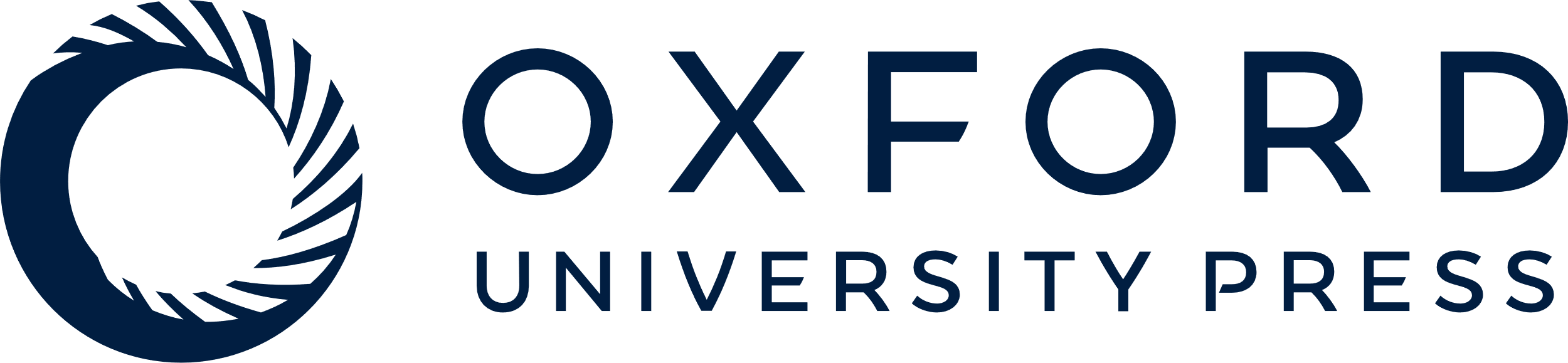 [Speaker Notes: Figure 7. Concentration-dependent changes in the levels of calcyon in EGF-supported primary cultures of fetal cerebral cortical precursor cells produced by 48 h long exposure to the D1R agonists, SKF38393 and SKF85959. The exposure began 48 h after the cells were plated. The effects of co-exposure of the cultures to these agonists and the D1R antagonist, SCH23390, are also shown. (A, B) Typical examples of calcyon immunostaining in Western blots generated from cultures exposed to increasing concentrations of SKF38393 and SKF83959 respectively (and in blots generated form cultures incubated with a mixture of these agonists and SCH23390). (C, D) Ratios of the optical densities (ODs) of the film images produced by immunolabeling of calcyon in Western blots generated from SKF39393-exposed (C) and SKF83959 exposed (D) cultures to the ODs of the film images produced by immunolabeling of the same proteins in Western blots generated from drug-naive cultures. The histograms also include the data generated by co-incubation of the cultures with these agonists and SCH23390. The ODs from all the experimental samples were normalized to the OD generated by the blots of ‘standard homogenate’ included in every experimental run. In both C and D, each column shows the mean of the data from five separate experiments ± SEM. The columns representing significant differences between drug-exposed and drug-naive cultures are marked by asterisks (P < 0.05, Dunnett's post-ANOVA test). Note differences between the concentration-dependent changes of the calcyon levels induced by SKF38393 and SKF83959. The effects of both agonists were blocked by SCH23390.


Unless provided in the caption above, the following copyright applies to the content of this slide: Cerebral Cortex V 15 N 1 © Oxford University Press 2005; all rights reserved]